Noc výskumníkov
Ema Husárová, Alica Hujsová, Simona Bezdeková a Ivana Ihnátová
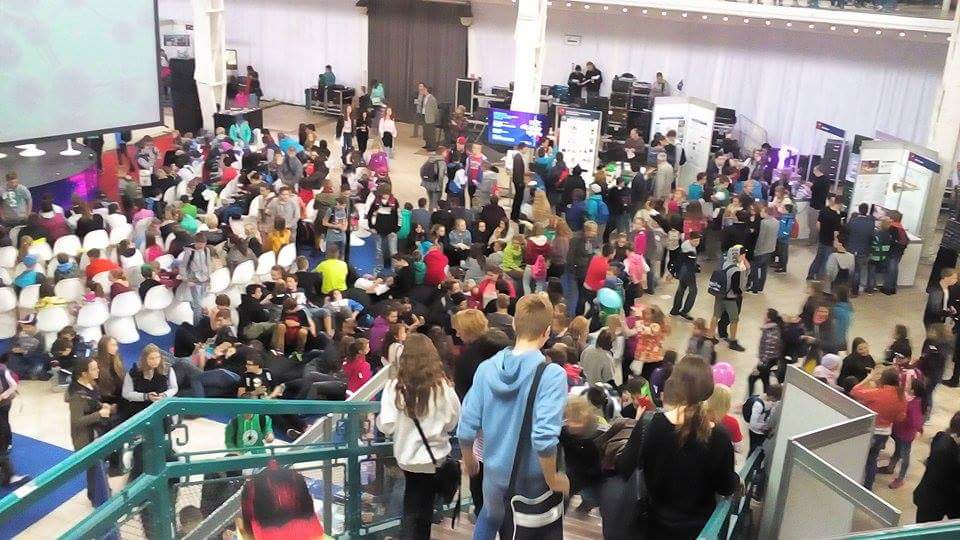 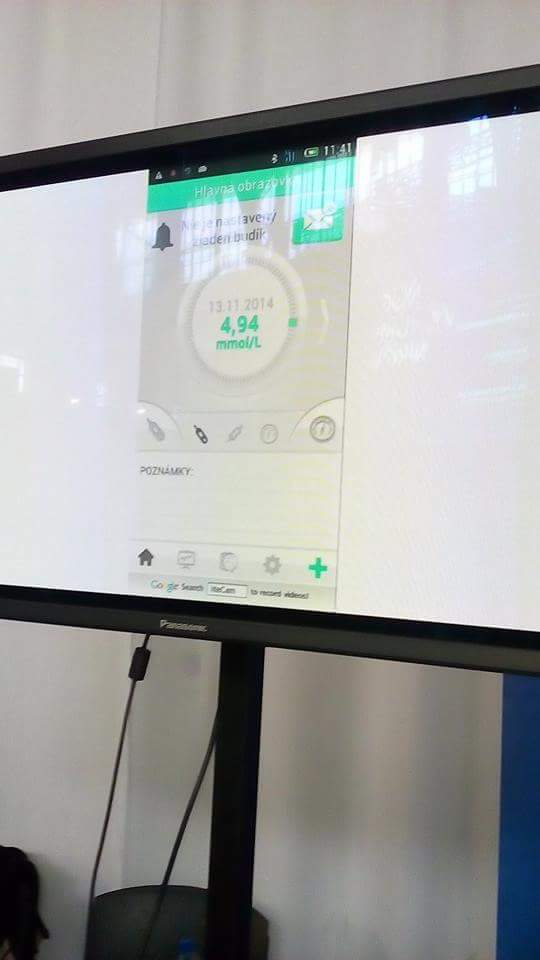 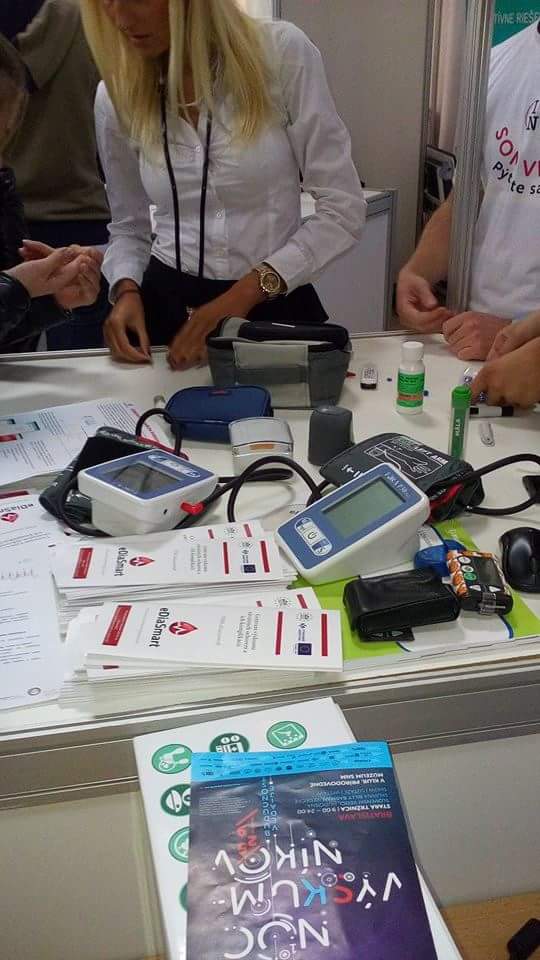 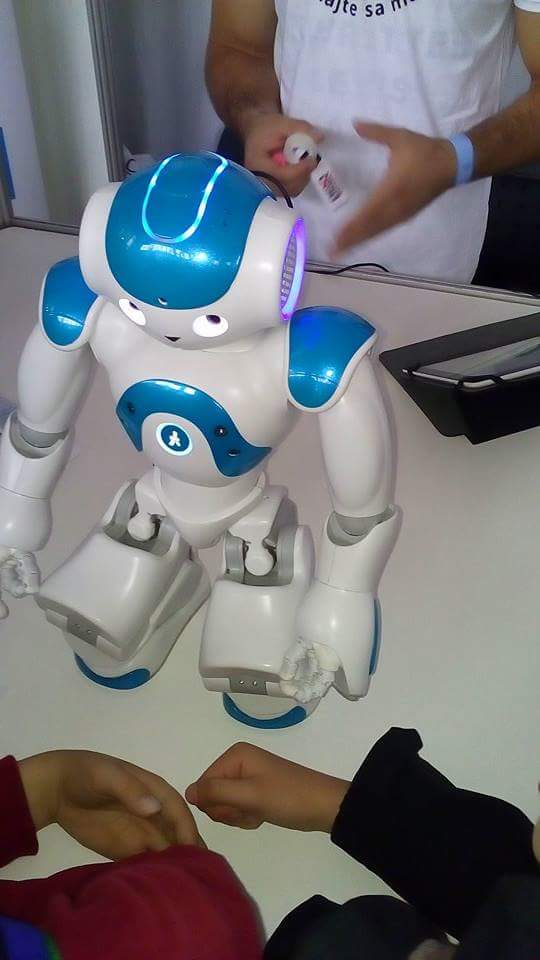 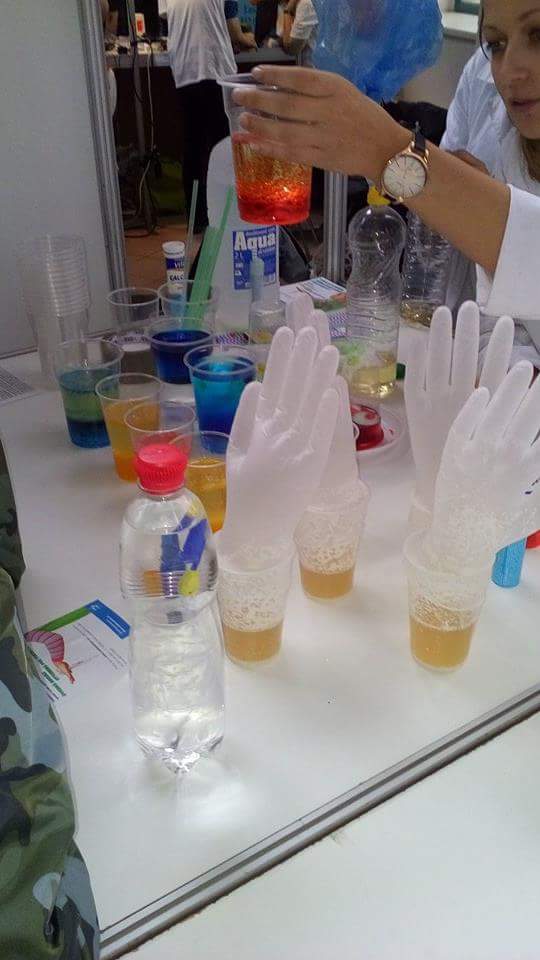 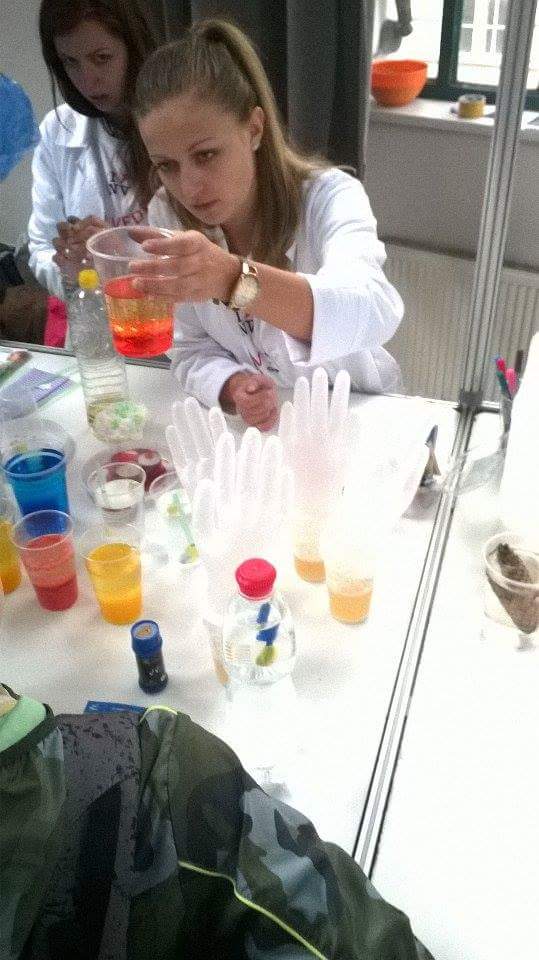 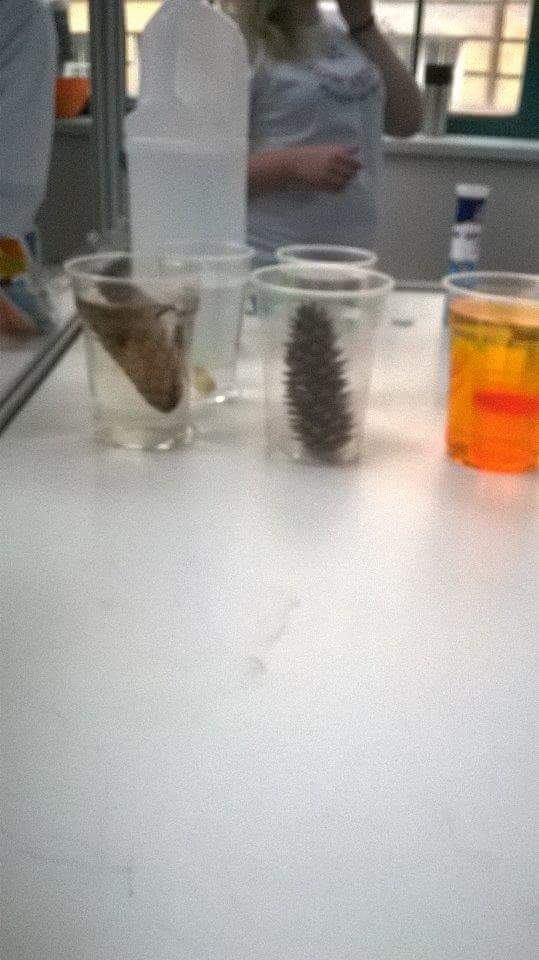 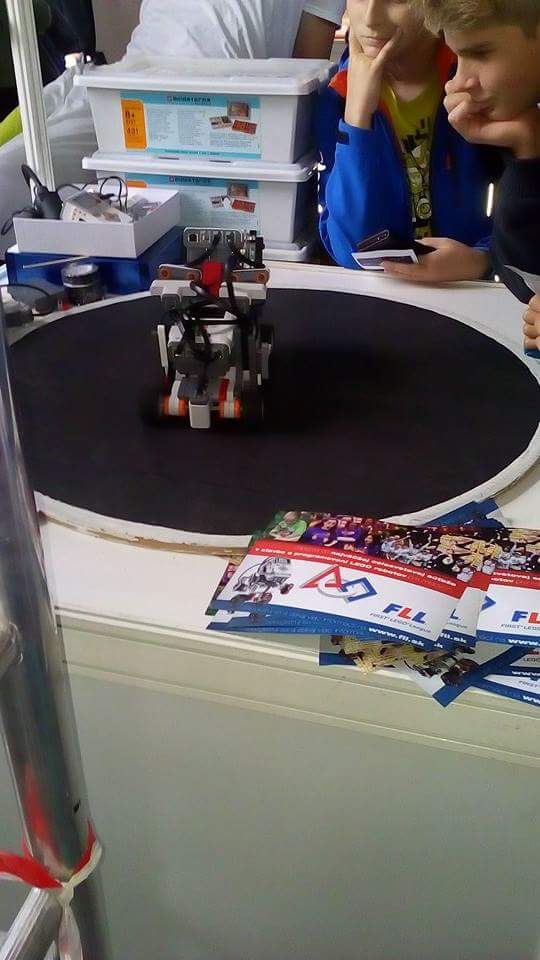 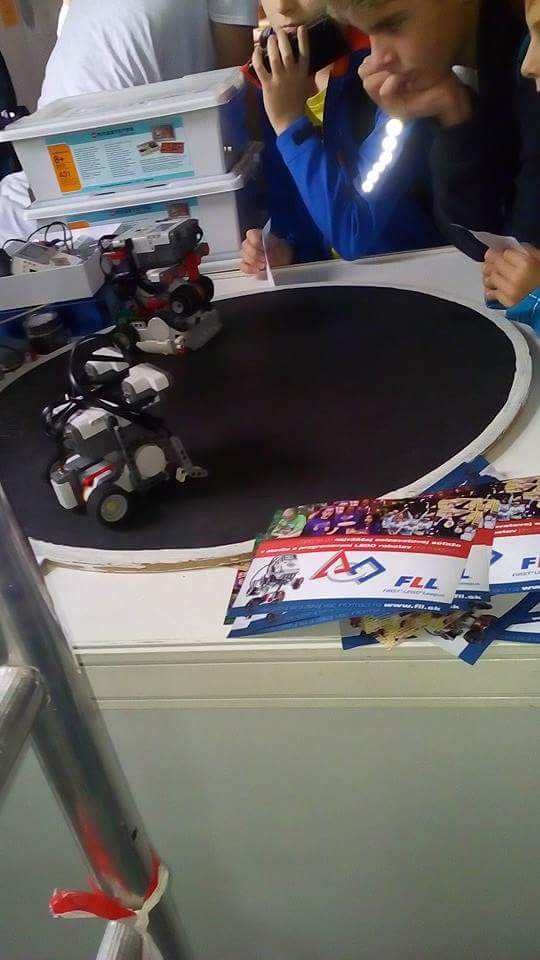 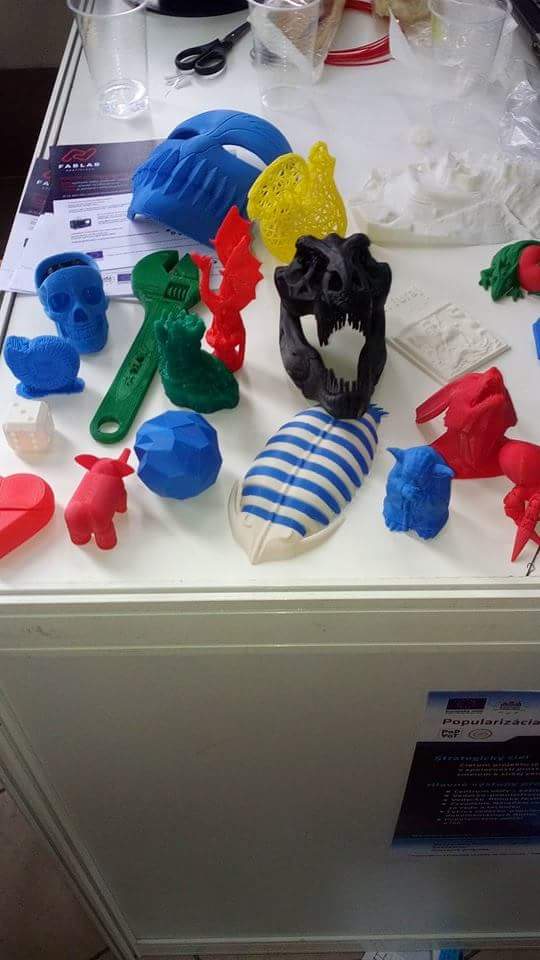 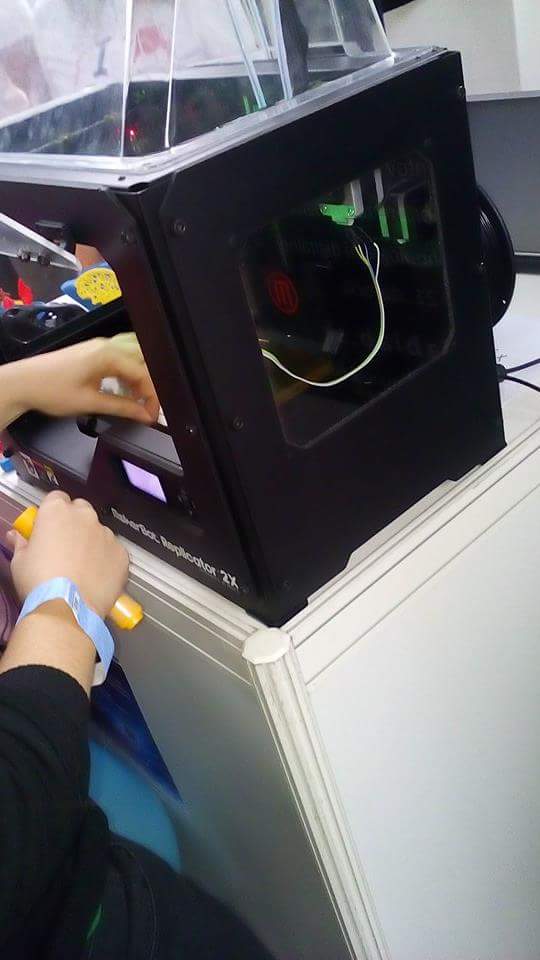 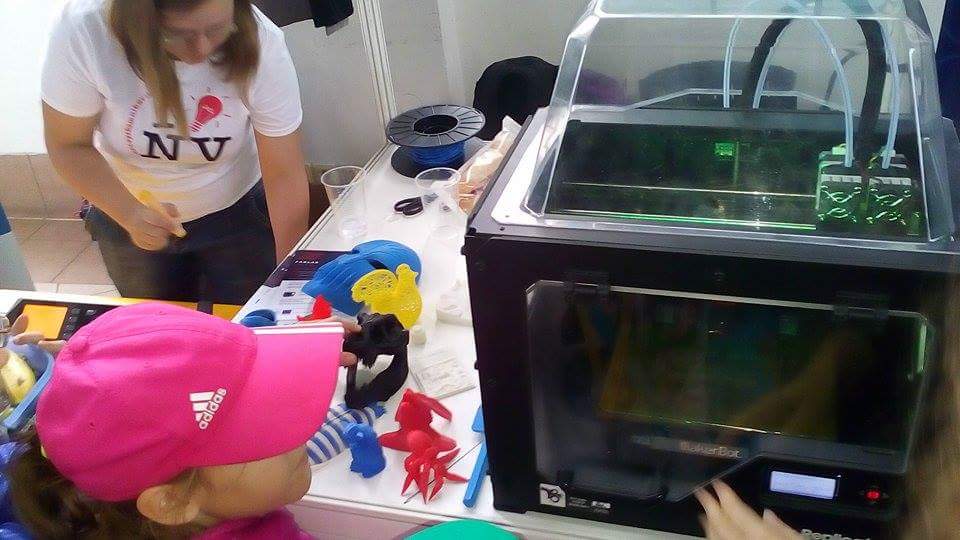 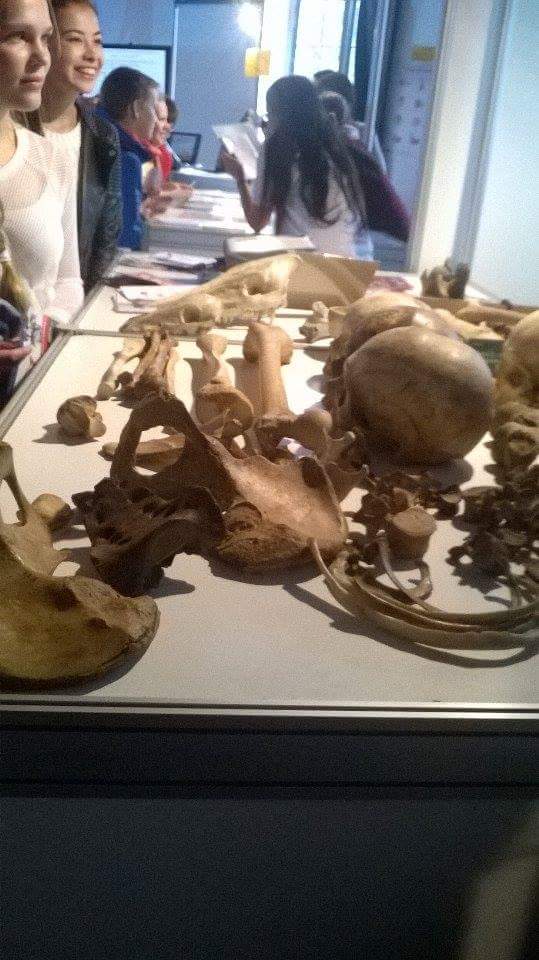 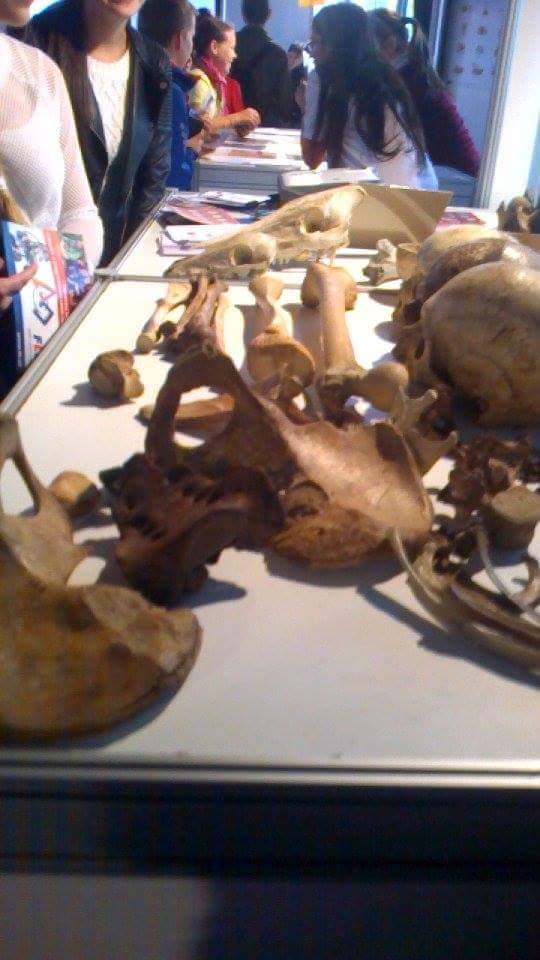 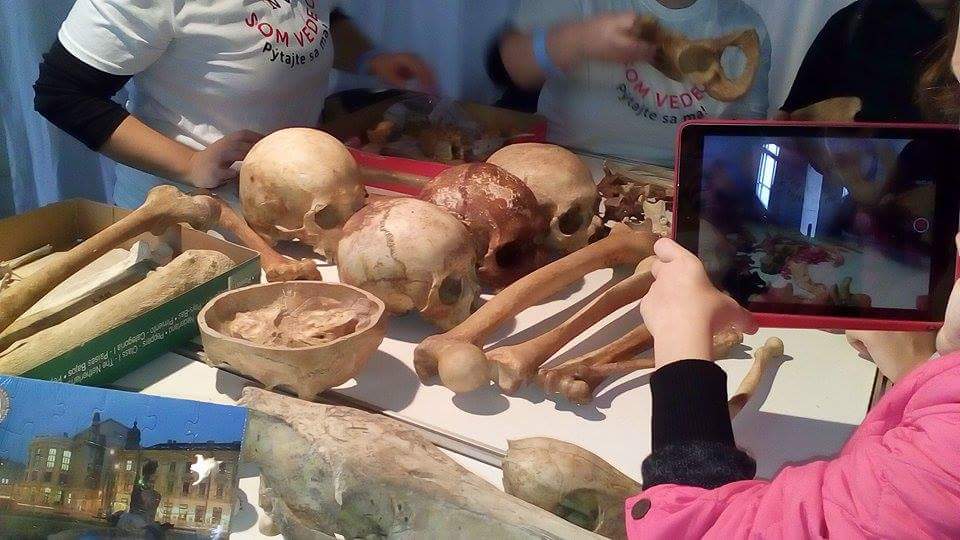 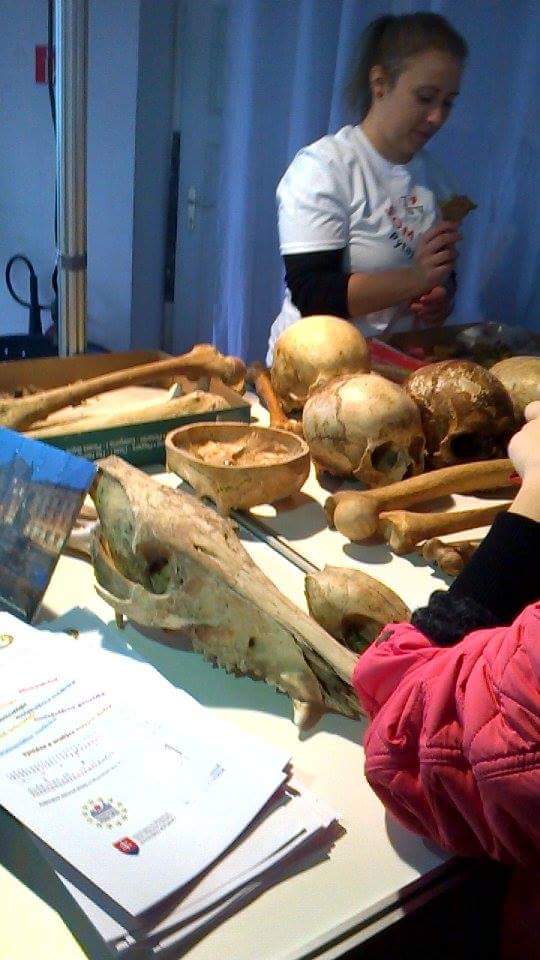 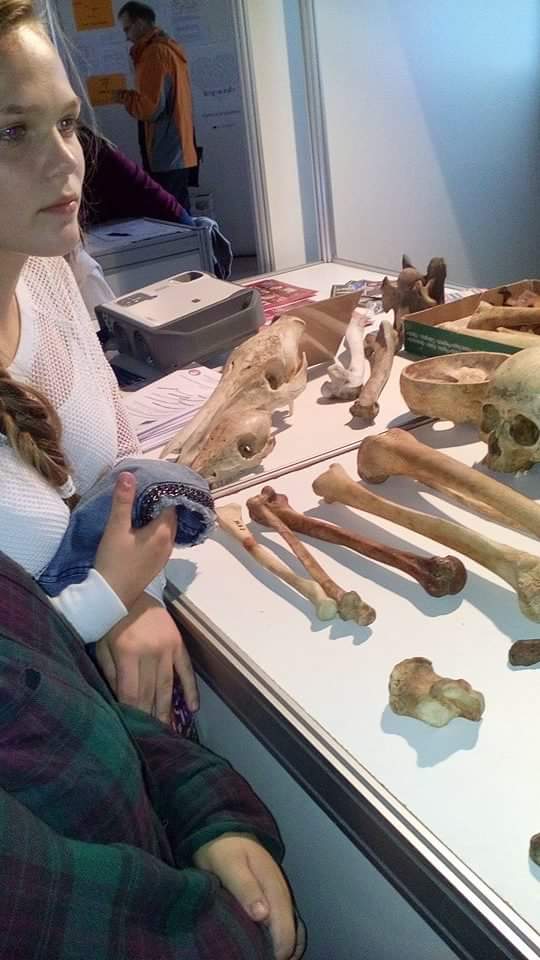 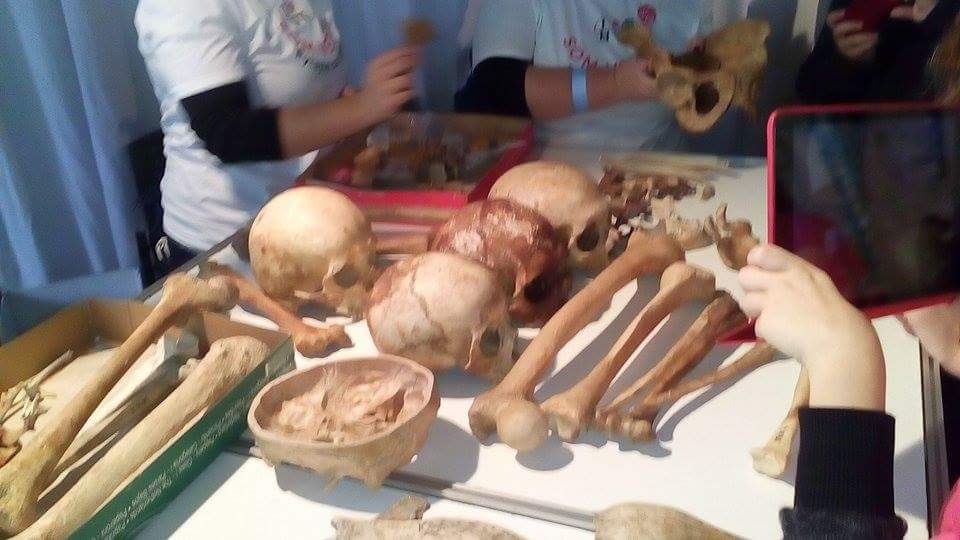 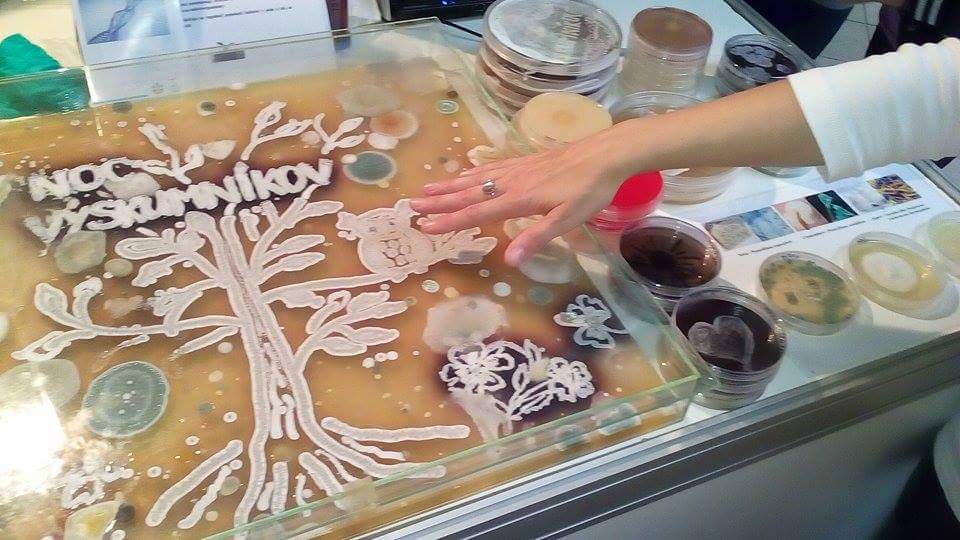 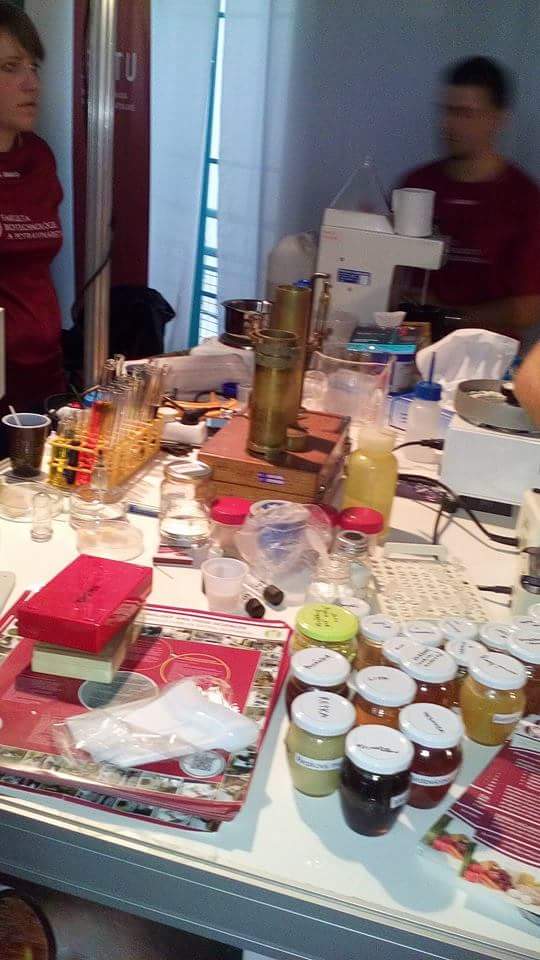 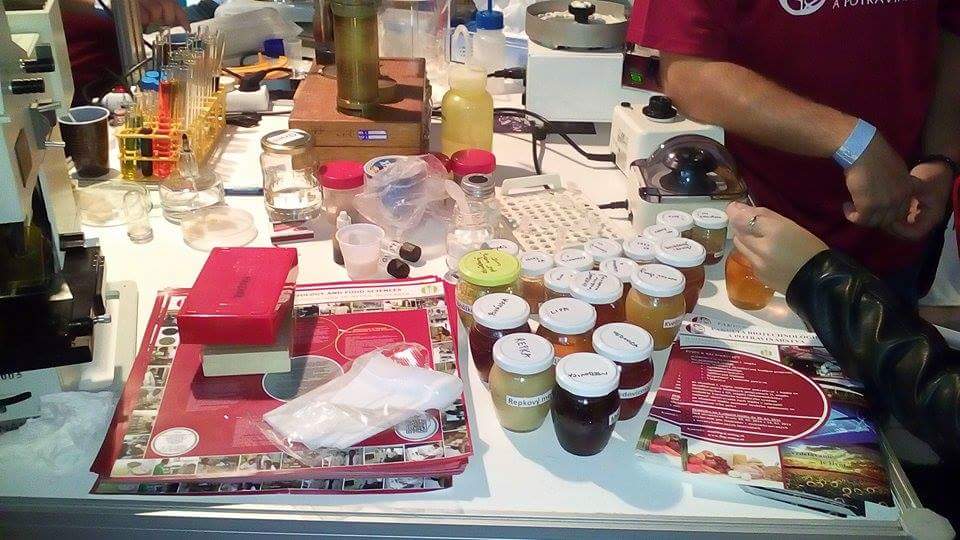 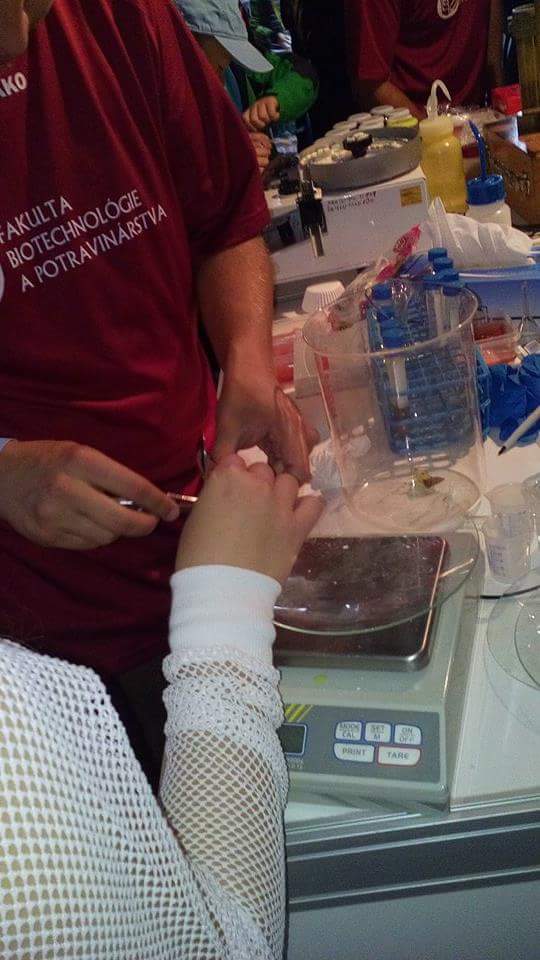 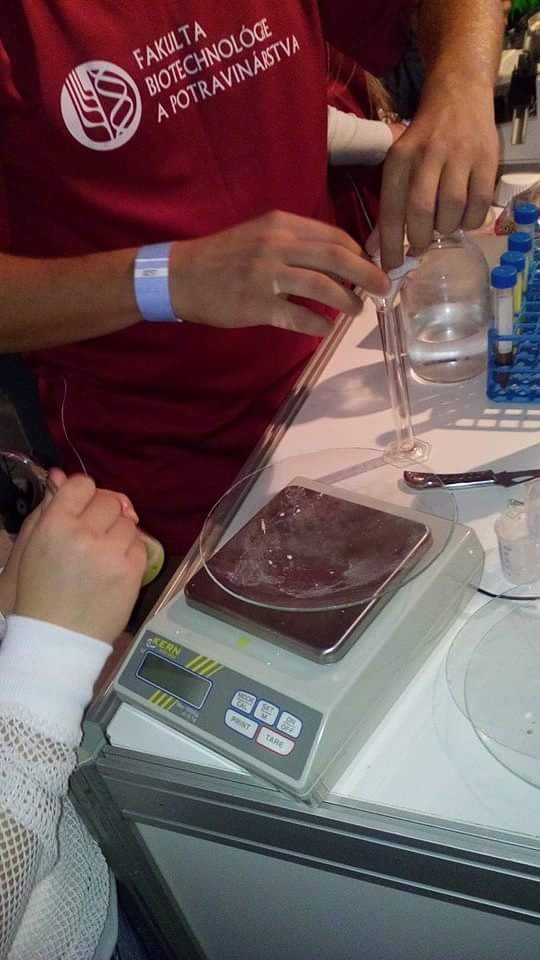 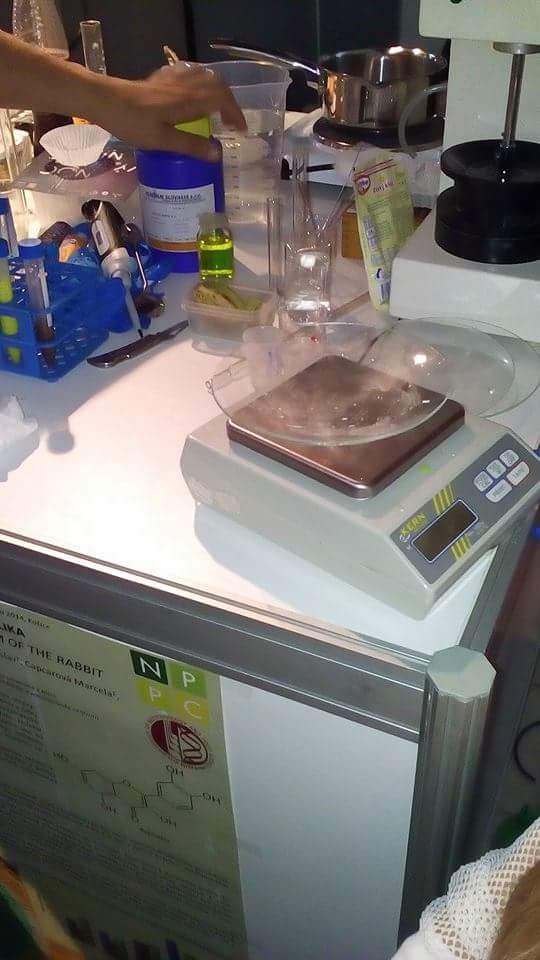 POKUS
Ďakujeme za pozornosť.
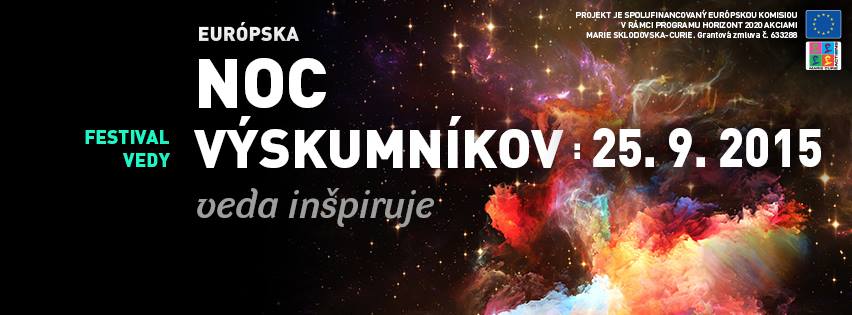 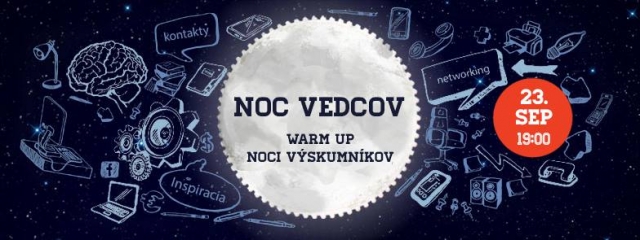